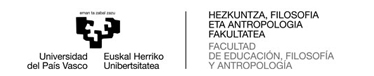 PRÁCTICAS DE COOPERACIÓN AL DESARROLLO 2023/24
HEZKUNTZA, FILOSOFIA ETA ANTROPOLOGIA FAKULTATEA
2023ko otsailaren 8an
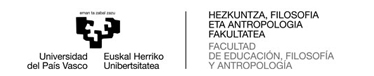 ¿Qué son las prácticas de cooperación al desarrollo?
Prácticas y/o TFG relacionados con la titulación que estás desarrollando. Estas prácticas se realizan en un país extranjero y deben estar ligadas a los contenidos curriculares y las competencias del propio Practicum. 

Titulaciones
-Grado en Pedagogía
-Grado en Filosofía
-Grado en Antropología
-Grado en Educación Social
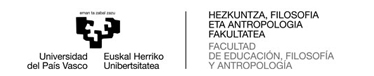 PROGRAMA GAZTENPATIA
Financiado por la UPV/EHU y Euskal Fondoa. 
Proyectos 
Gaztenpatia Guatemala
Gaztenpatia Colectiva Feminista (El Salvador)
Gaztenpatia Morazán (El Salvador)
Gaztenpatia Ibagué (Colombia)

Más información: https://www.ehu.eus/es/web/oficop/proyectos-gaztenpatia
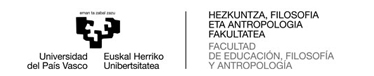 SOLICITUD EN HEFA
https://www.ehu.eus/eu/web/hezkuntza-filosofia-antropologia-fakultatea/practicum-extranjero
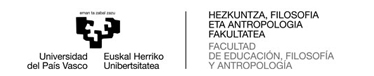 SOLICITUD A LA OFICINA DE COOPERACIÓN AL DESARROLLO
Convocatoria de prácticas universitarias y trabajos de fin de grado en cooperación al desarrollo: IKASKOOP https://www.ehu.eus/es/web/oficop/-/resolucion-20-septiembre-2022-practicas-tfg
Plazos: A consultar en la convocatoria
En la solicitud, adjuntar Anexo 1 firmado
Es obligatorio realizar la formación antes de realizar la movilidad. 

Si se concede la solicitud, se obtiene un ayuda de 900€. 
Consultar las condiciones legales del país para la duración de la estancia es responsabilidad del alumnado.
Eskerrik asko




Elizabeth Pérez Izaguirre 
HEFAko Mugikortasun eta Garapen Lankidetzarako Praktiken arloko Dekanordea
hefa.internacional@ehu.eus